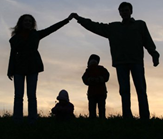 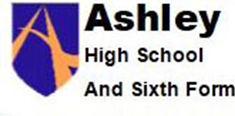 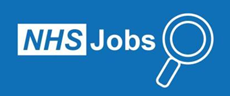 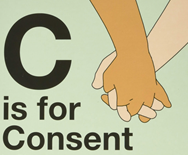 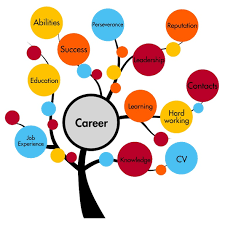 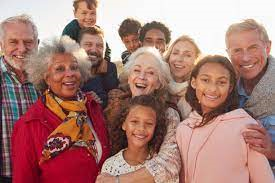 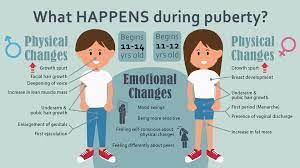 Half Term 1	Half Term 2	Half Term 3	 Half Term 4	Half Term 5	Half Term 6
Preparing for adulthood Year 7
INDEPENDENT LIVING
 
Food Management – Types of meals / Ordering Food / Table manners

Transport – Road Safety / Types of transport 

COMMUNITY INCLUSION
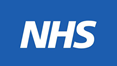 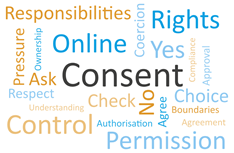 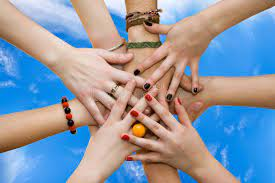 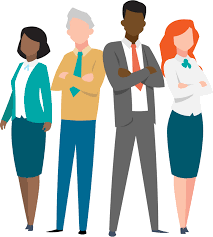 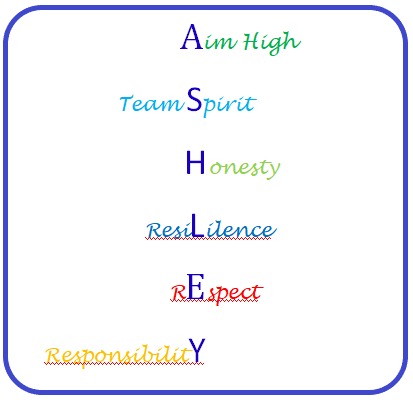 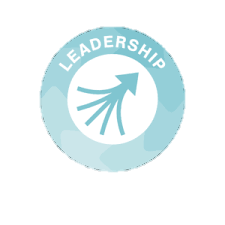 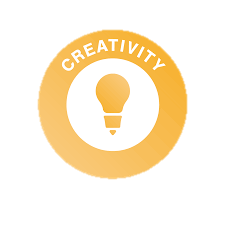 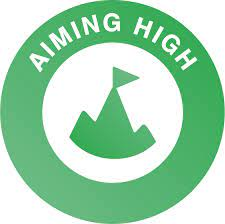 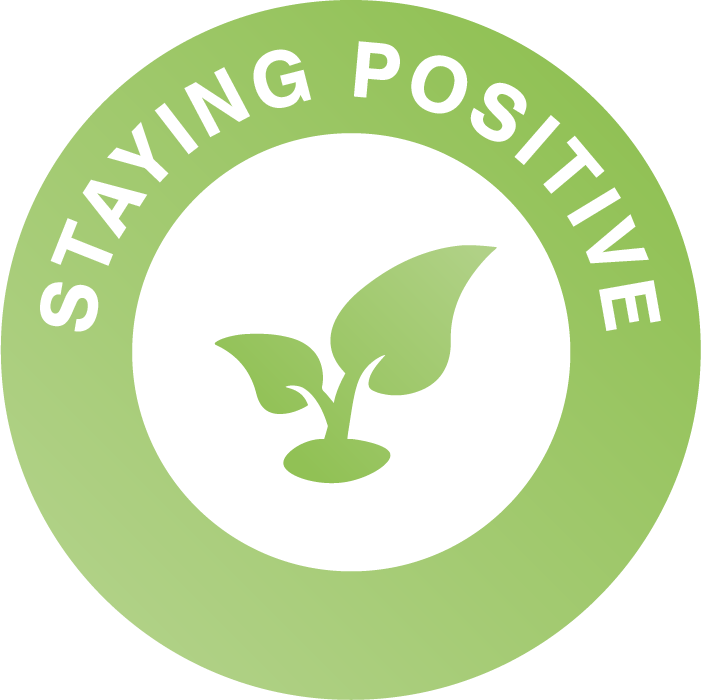 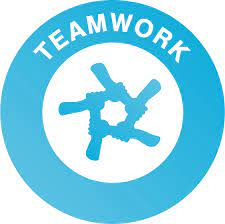 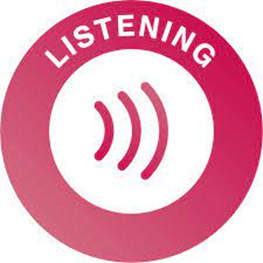 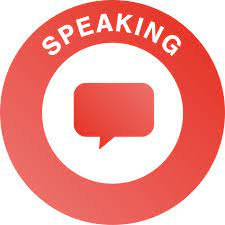 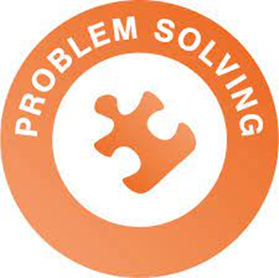 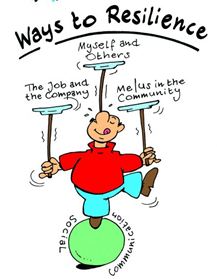 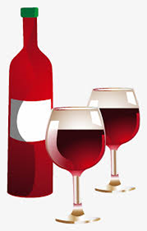 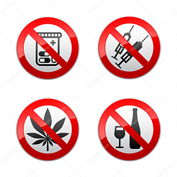 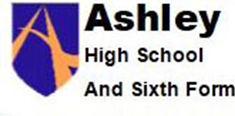 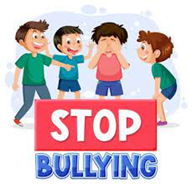 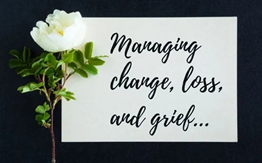 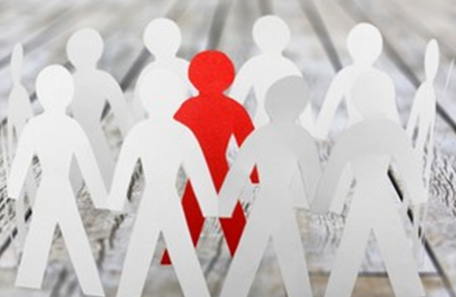 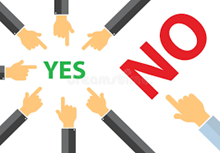 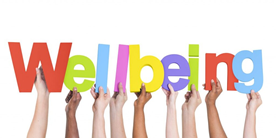 Half Term 1	Half Term 2	Half Term 3	Half Term 4	Half Term 5	Half Term 6
Preparing for adulthood Year 8
INDEPENDENT LIVING
 Common ailments / Medical appointments
INDEPENDENT LIVING
Knowledge of community resources / Emergency and Safety Skills
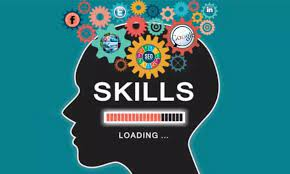 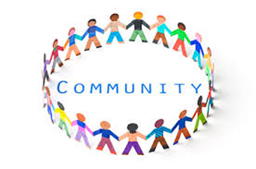 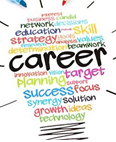 EMPLOYMENT /CAREERS
Introduction to the Careers Adviser and the A-Z of Careers
Skills and qualities
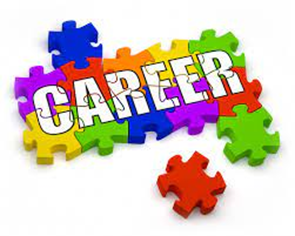 EMPLOYMENT /CAREERS
Careers Lessons / STEM Talk
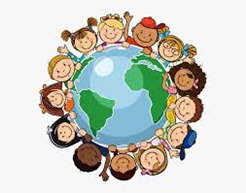 COMMUNITY INCLUSION
All individuals have the same rights and opportunities in education and the work place
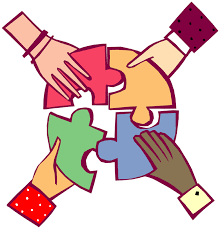 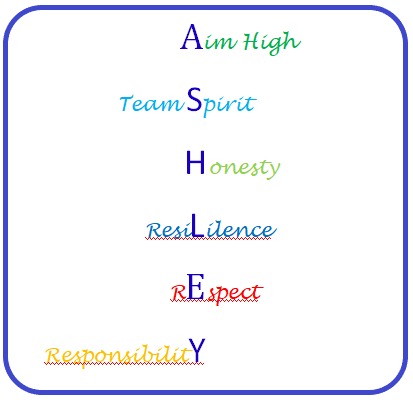 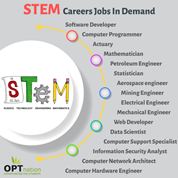 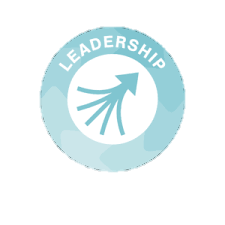 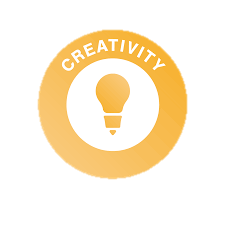 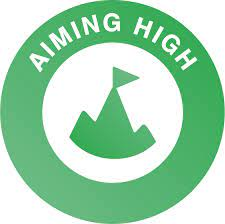 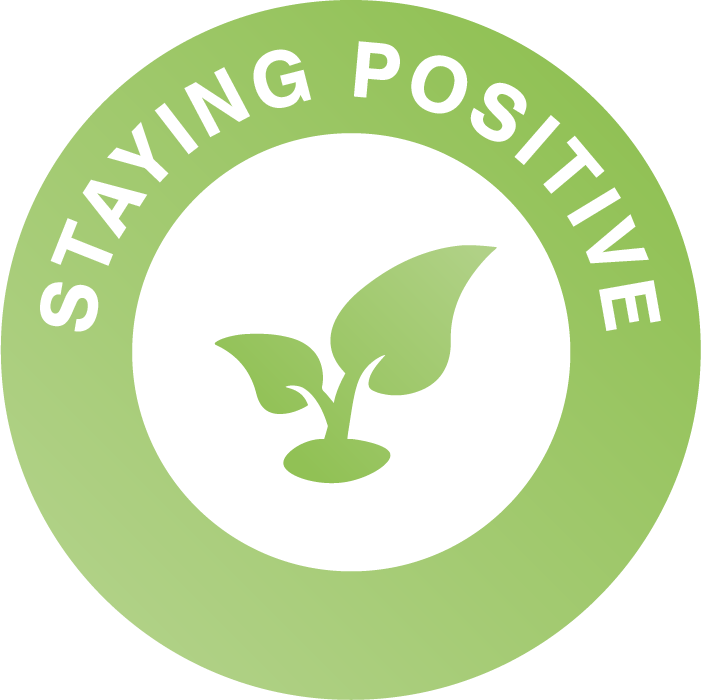 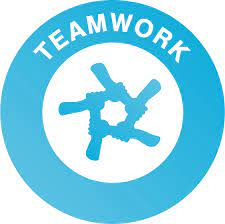 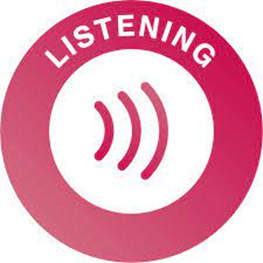 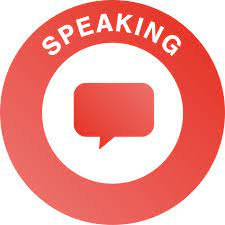 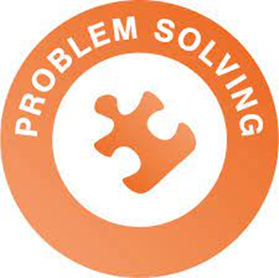 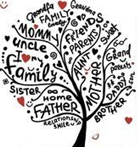 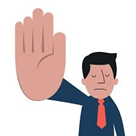 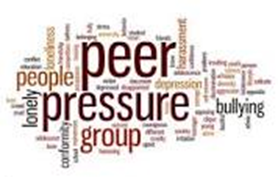 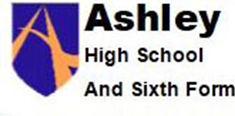 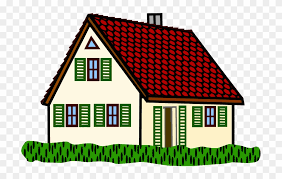 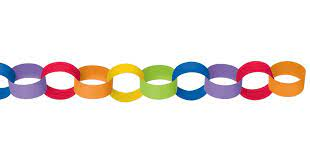 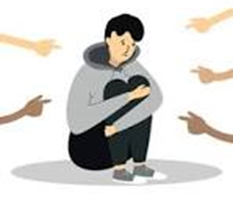 INDEPENDENT LIVING
Budgeting Skills
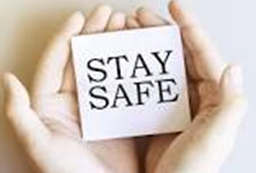 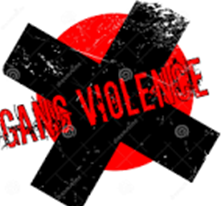 INDEPENDENT LIVING
Basic First Aid / First Aid Kits
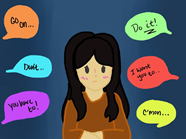 Half Term 1	Half Term 2	Half Term 3	Half Term 4	Half Term 5	Half Term 6
Preparing for adulthood Year 9
GOOD HEALTH 
Managing my health – Recognising common ailments, booking medical appointments,
Sleep
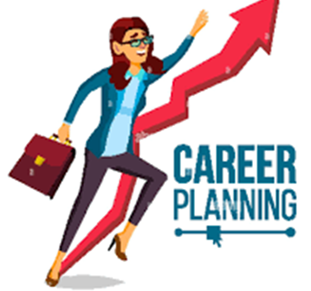 INDEPENDENT LIVING
Meal Planning – Shopping lists, ingredients, making healthy choices, comparing prices 
Food Preparation – Preparing hot and cold snacks / Food hygiene
Eating Out
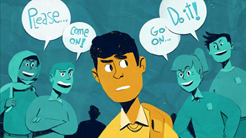 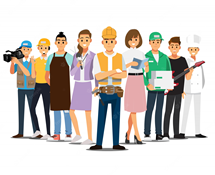 INDEPENDENT LIVING
Washing/Drying/Ironing Clothes Interpersonal Skills Developing Character – Communication / Resilience / Confidence
INDEPENDENT LIVING
Transport – Using Google Maps / Reading Bus Timetables
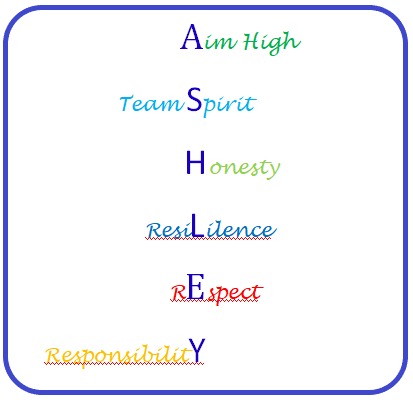 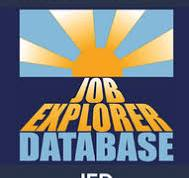 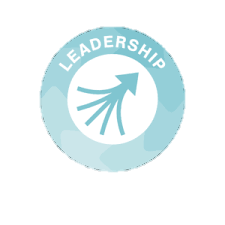 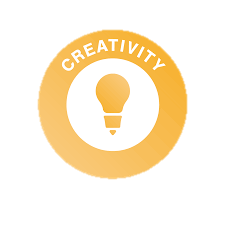 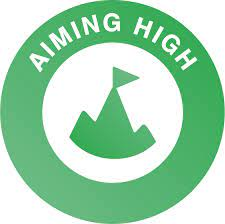 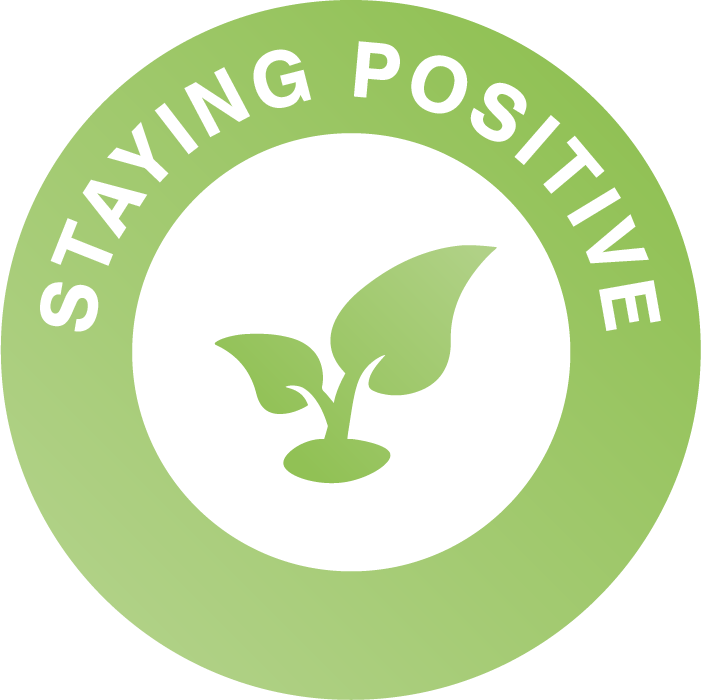 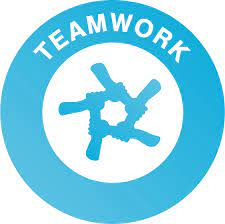 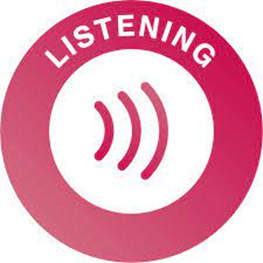 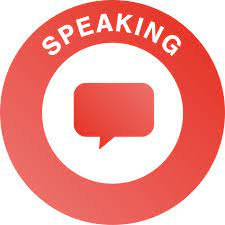 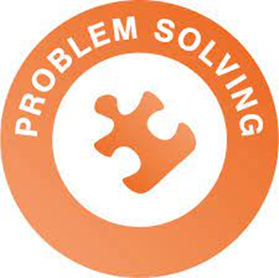